Synchrotron Ring Schematic
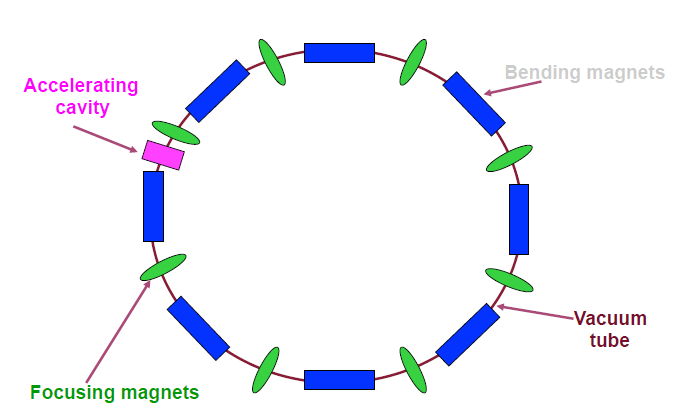 Bending magnets
B ~ X
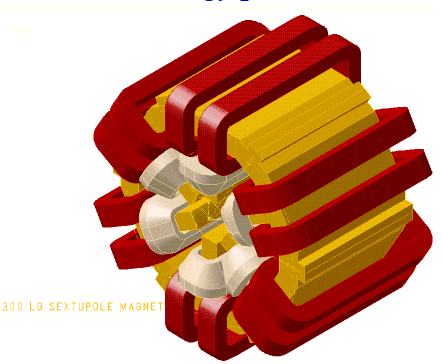 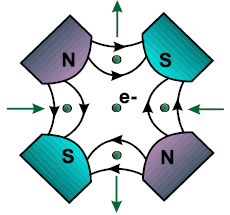 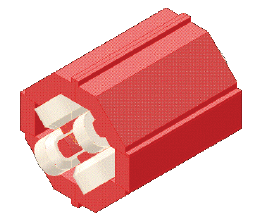 B ~ X2
quadrupole magnet
sextupole magnet
Synchrotrons
Synchrotrons are the most widely used accelerators

 Beam of particles is constrained in a circular path by bending dipole magnets

 Accelerating cavities are placed along the ring

 Charged particles which travel in a circular orbit with relativistic speeds emit synchrotron radiation
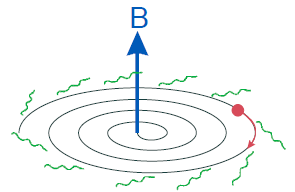 electron
Proton and Electron Velocity vs. Kinetic Energy
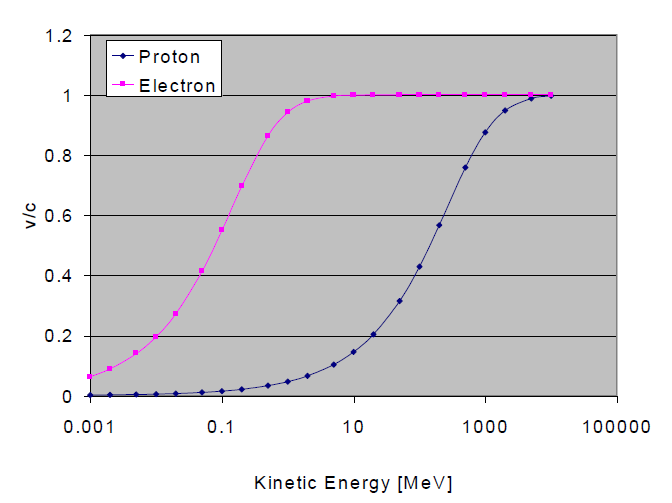 heavy particle (p) become relativistic at higher energies
beam velocity:
Lorentz contraction factor:
total energy:
The relevant formulae are calculated if A1, Z1 and A2, Z2 are the mass number (u) and charge number of the projectile and target nucleus, respectively, and Tlab is the laboratory energy (MeV).
Large Electron Positron Collider LEP
Limits on the amount of the radio-frequency power means that electron synchrotrons (large electron positron collider LEP, used from 1989 until 2000 at CERN) can not produce beams with energies more than 100 GeV.
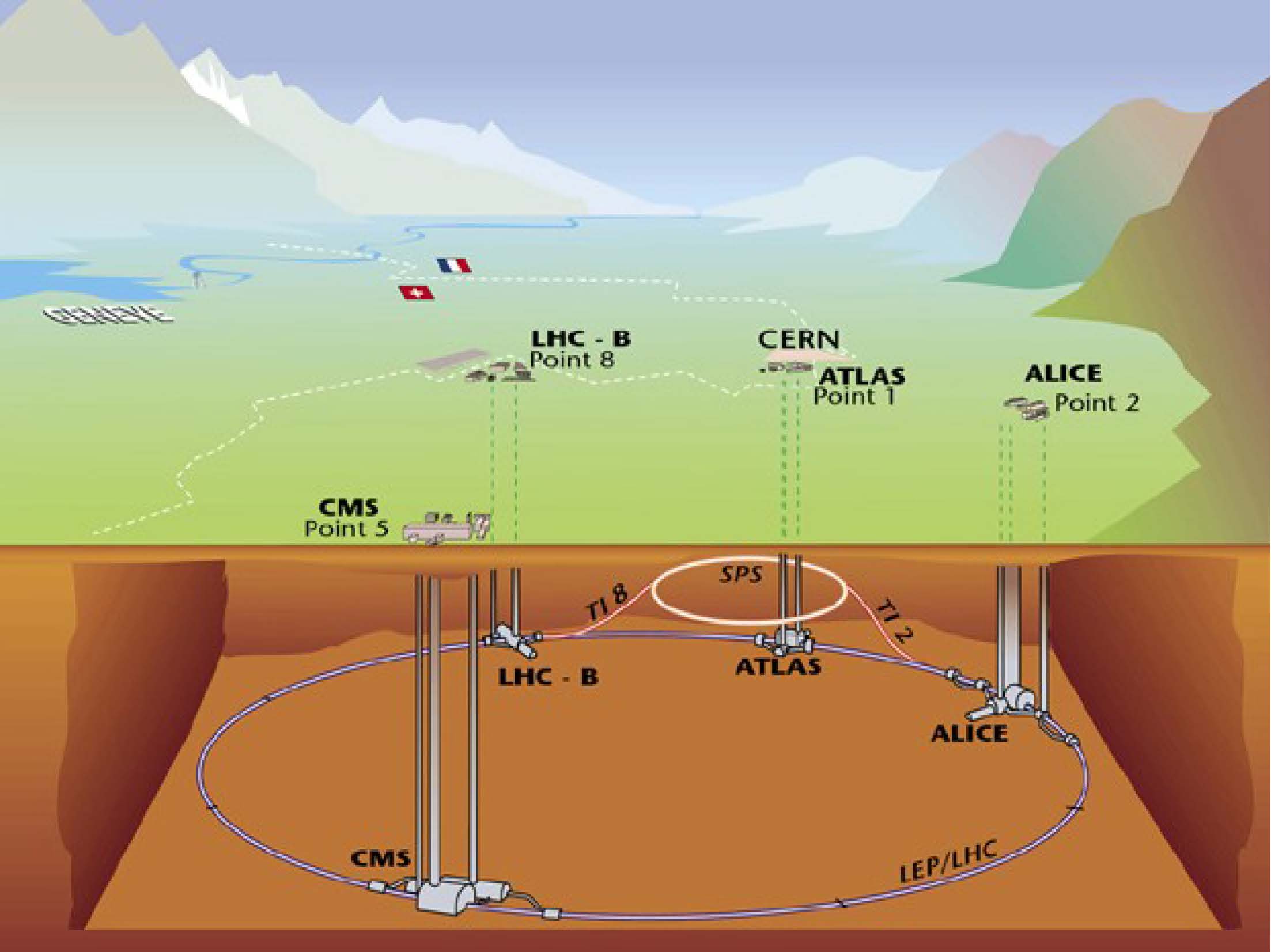 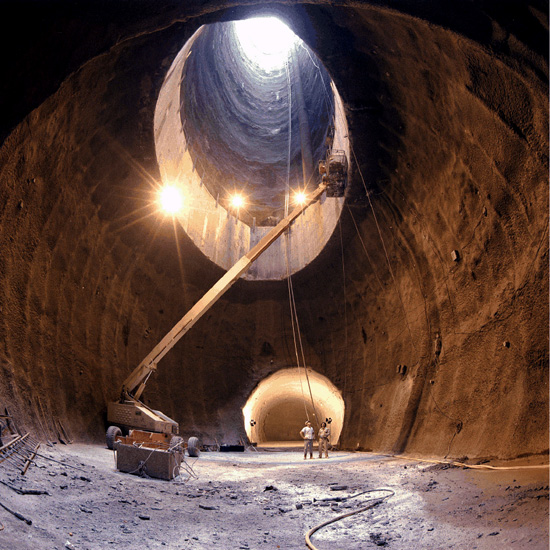 Electron vs. Proton Machines
Hadron Collider (note, proton is a complex mixture of quarks and gluons): 
Crazy background due to splashed quarks and gluons connected by complex color-charge strings.
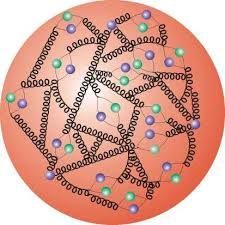 Synchrotrons
The bending field changes with particle beam energy to maintain a constant radius:
Example: for the large hadron collider LHC (ρ = 2805 [m]) and a magnetic field of the superconducting dipoles is B = 8.33 [T] (Biron = 1.5 [T]) one obtains an energy of Emax = 7 [TeV]
B ramps in proportion to the momentum. The revolution frequency also changes with momentum
To keep particles well contained inside the beam pipe and to achieve the stable orbit, particles are accelerated in bunches, synchronized with the radio-frequency field.

   Analogously to linacs, all particles in a bunch has to move with the circulation frequency in phase with the radio-frequency field.

 Requirement of precise synchronization, however, is not very tight: particles behind the radio-frequency phase will receive lower momentum increase, and other way around.
Synchrotrons
Requirement of precise synchronization, however, is not very tight: particles behind the radio-frequency phase will receive lower momentum increase, and other way around.
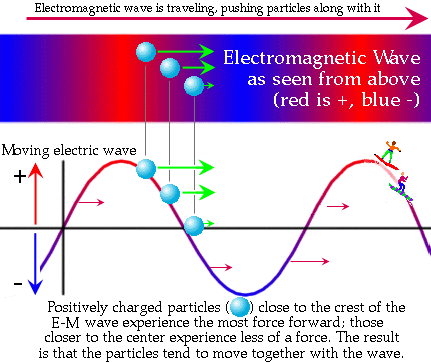 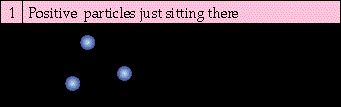 To keep particle beams focused, quadrupole and sextuple magnets are also placed along the ring and act like optical lenses
Synchrotrons
Depending on whether beam is deposited onto a fixed target or is collided with another beam, both linear and cyclic accelerators are subdivided into two types:
“fixed-target” machines
 “colliders” (“storage rings” in case of cyclic machines)
Much higher energies for protons comparing to electrons are achieved due to smaller losses caused by synchrotron radiation
Colliding-Beam Experiment
In a colliding-beam experiment two beams of high-energy particles are made to cross each other.
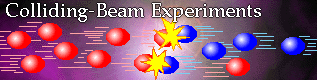 In the center-of-mass frame, where the momenta are equal and opposite p1 = -p2, the second term vanishes and we have
i.e. s is the square of the total incoming energy in the center-of-mass frame – this is a quantity that is often used in particle physics.
1 TeV + 1 TeV = 2 TeV available cm energy
Fixed-Target Experiment
In a fixed-target experiment, a charged particle such as an electron or a proton is accelerated by an electric field and collides with a target, which can be a solid, liquid, or gas.
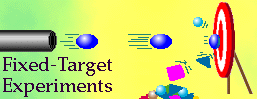 1 TeV p + fixed target p = 43 GeV available cm energy
Luminosity Parameters
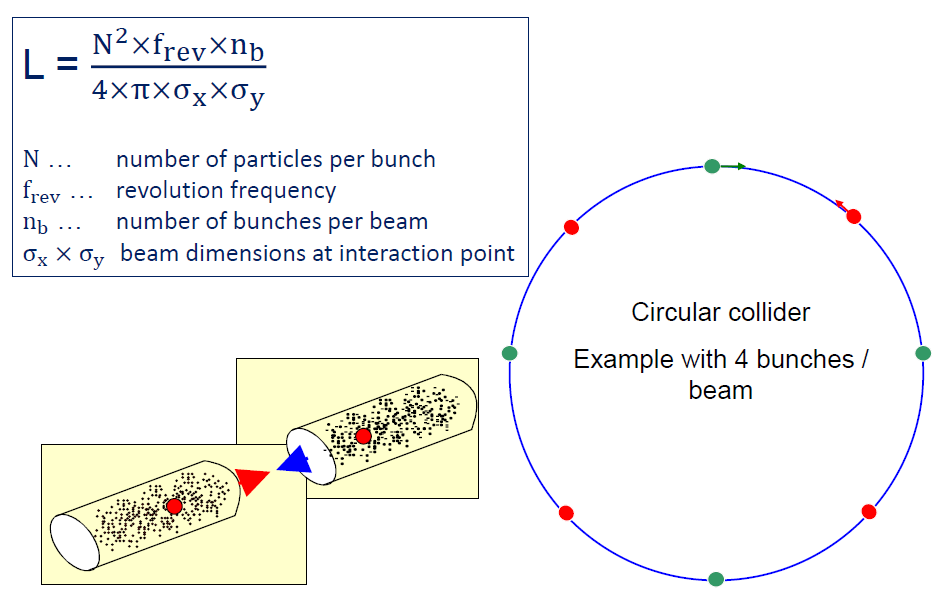 1034 cm-2s-1
~ 1011
11 kHz
2808
10 cm
16 μm
Accelerator Complex CERN
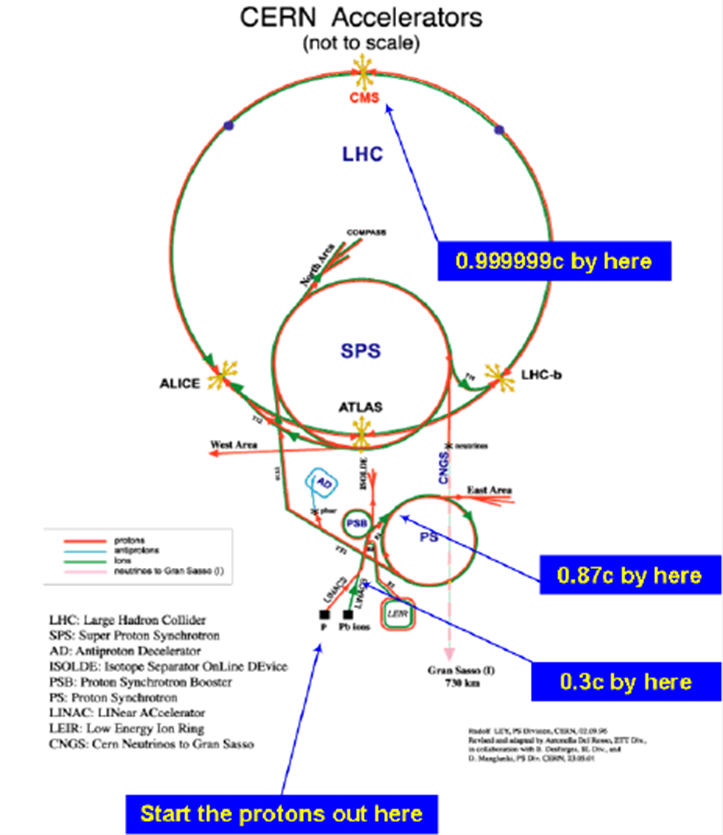 Most modern high energy accelerators are a series of linear accelerators and rings.

 Each piece is designed to accept and accelerate particles for up to a particular energy.

 Transferring a beam of particles between one piece and the next is one of the biggest challenges.
Accelerator Chains
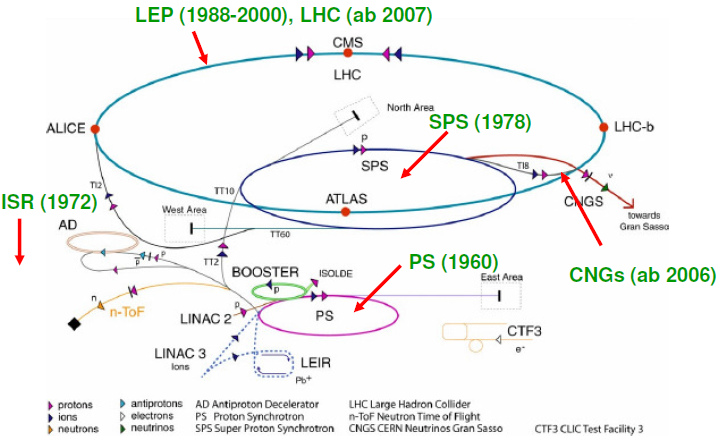 The LHC Layout
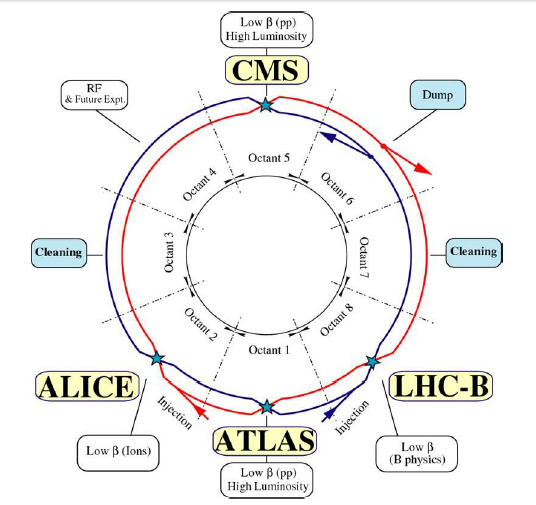 Large Hadron Collider (LHC)
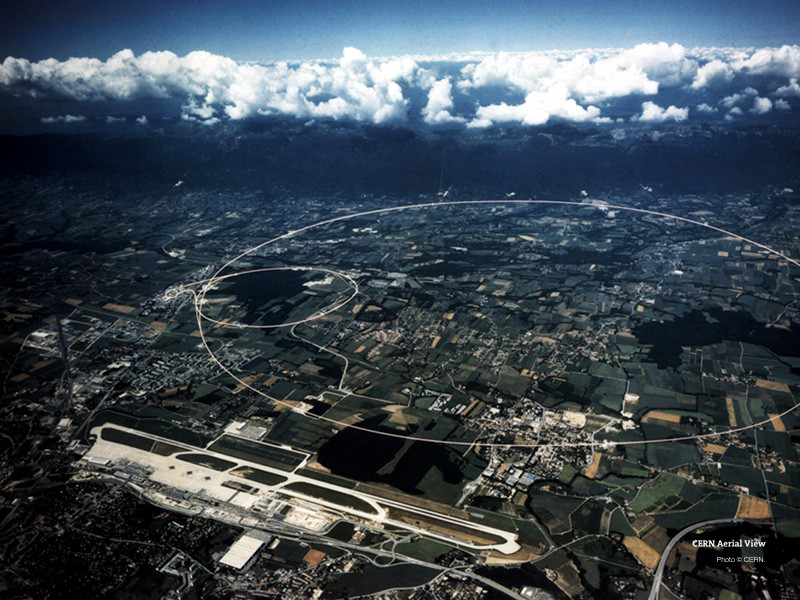 LHC (p → ← p)   7(14) TeV
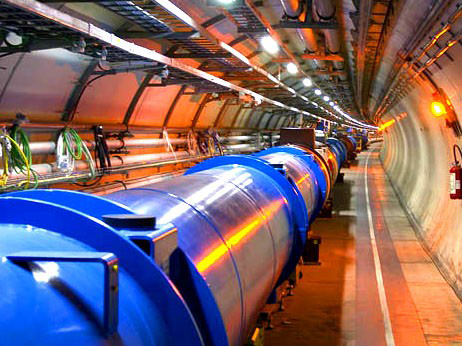 26.7 km circumference

 40000 tons of cold mass spread over 27 km
 10000 tons of Liquid Nitrogen (at T = 80 K)
 60 tons of Liquid Helium (cools ring to final 1.9 K)
Inside Large Hadron Collider (LHC) Tunnel
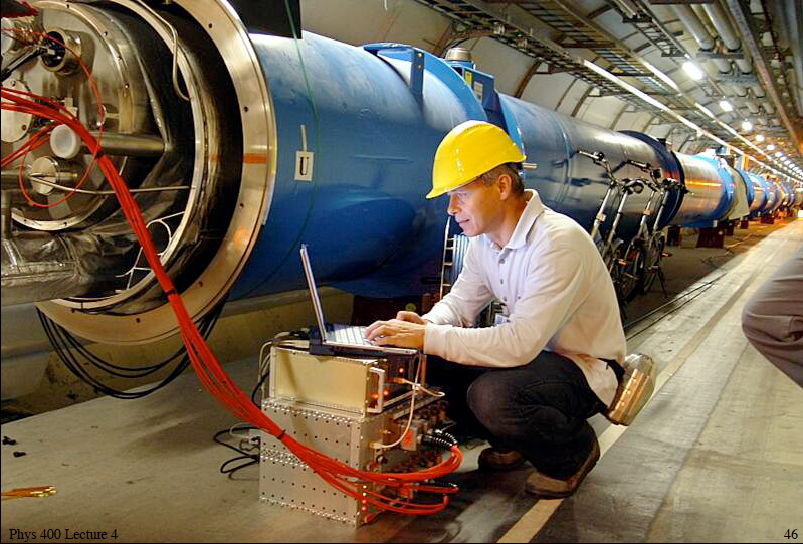 1232 superconducting magnets (14.3 m long, B = 0.5-8.33 T, 11700 Ampere)
High Energy Physics (HEP) - Detectors
A perfect detector should reconstruct any interaction of any type with 100% efficiency and unlimited resolution (get “4-momenta” of basic physics interaction)

Efficiency: not all particles are detected, some leave the detector without any trace (neutrinos), some escape through not sensitive detector areas (holes, cracks for e.g. water cooling and gas pipes, electronics, mechanics)
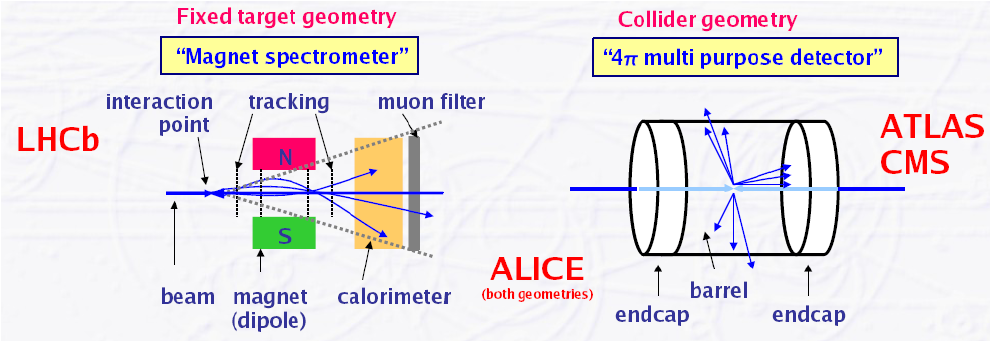 Experiments at LHC
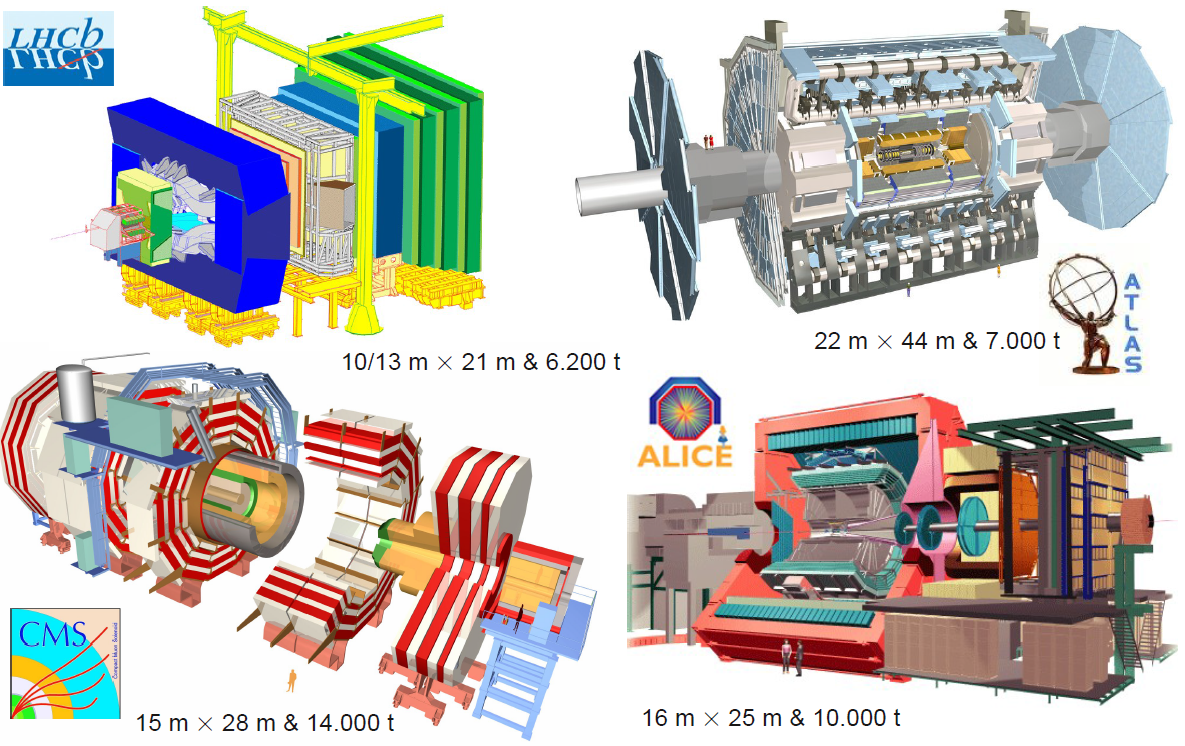 Particle Identification at ATLAS: Detector System @ Colliders
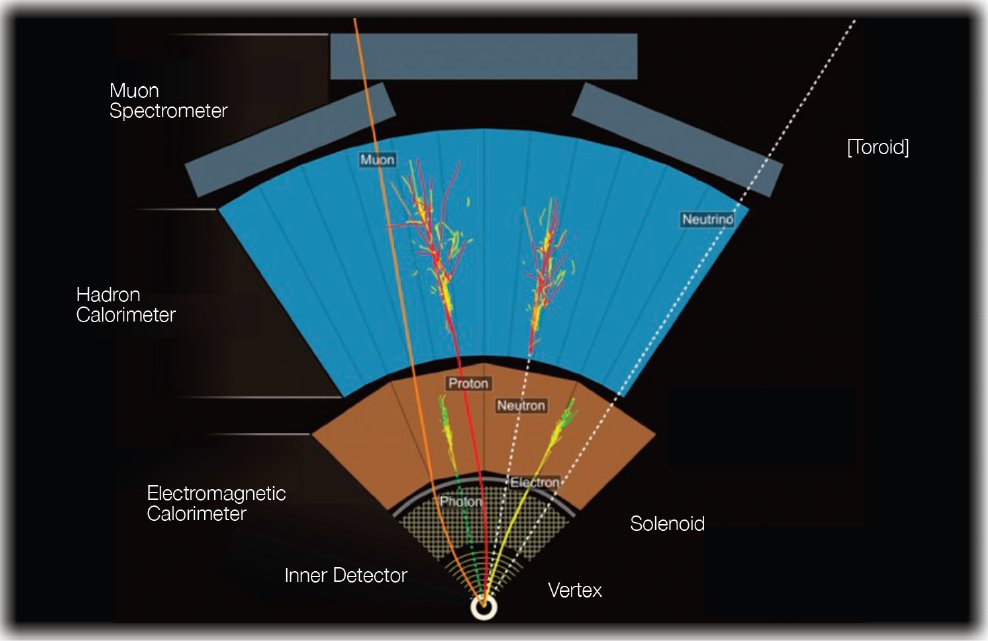 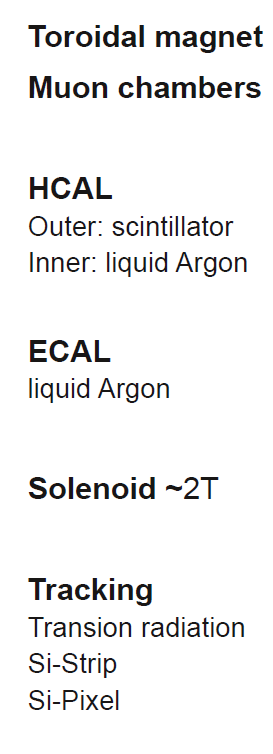 [Speaker Notes: A Toroidal LHC ApparatuS]
Particle Identification at CMS: Detector System @ Colliders
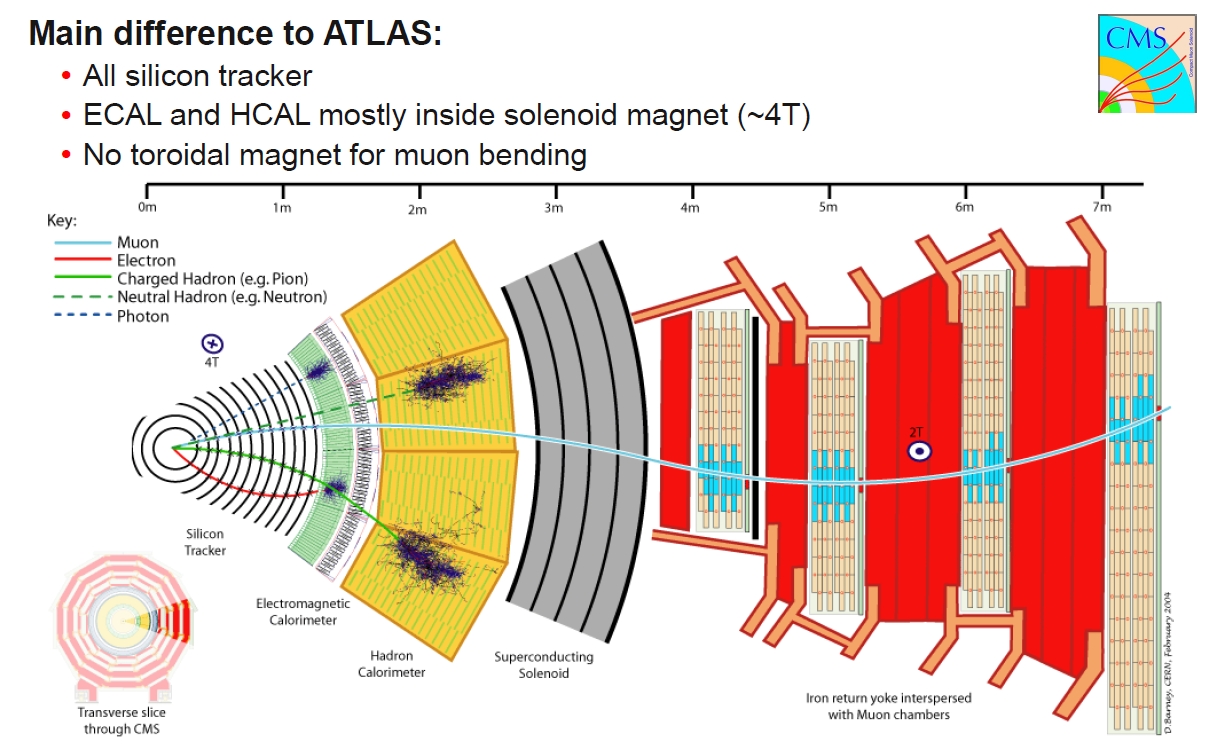 [Speaker Notes: Compact Muon Solenoid]
Multi-Purpose Detectors (LHC 2009 - …)
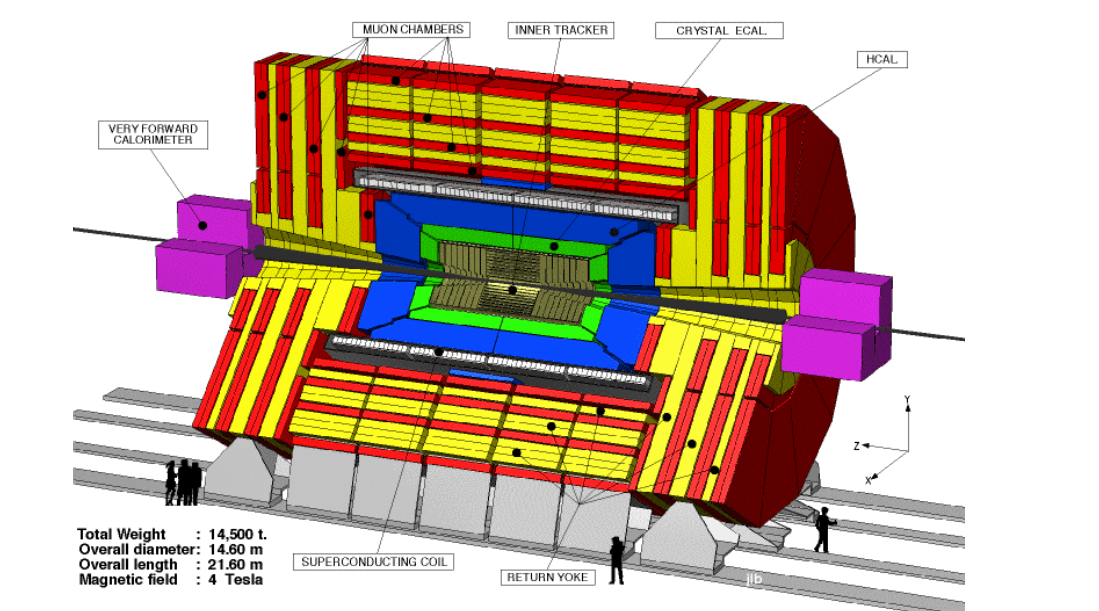 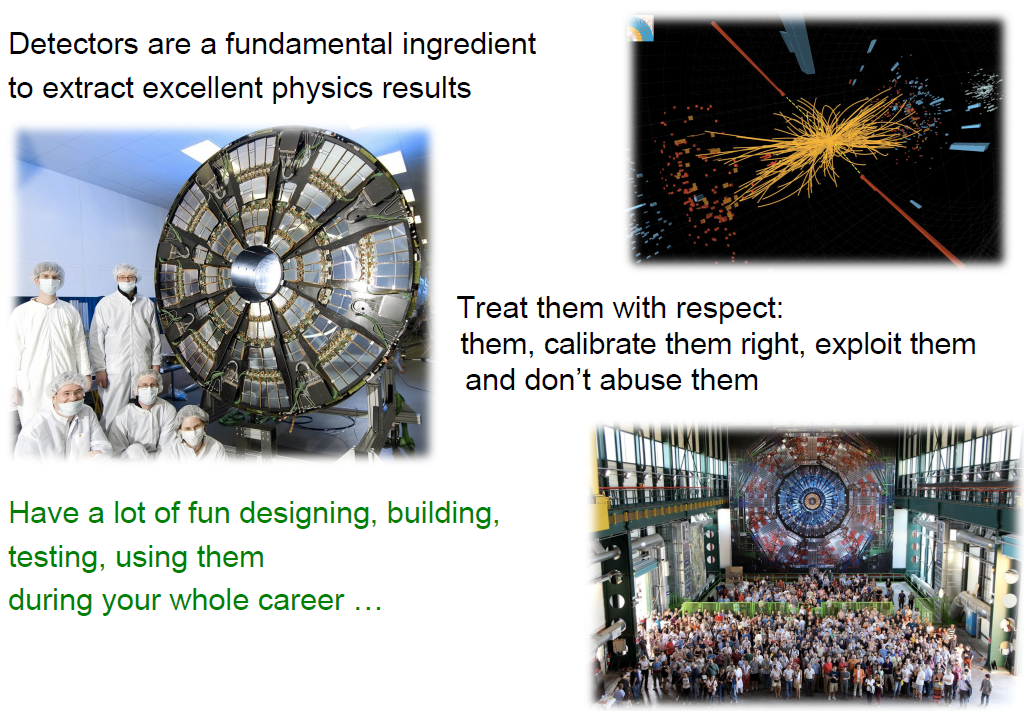